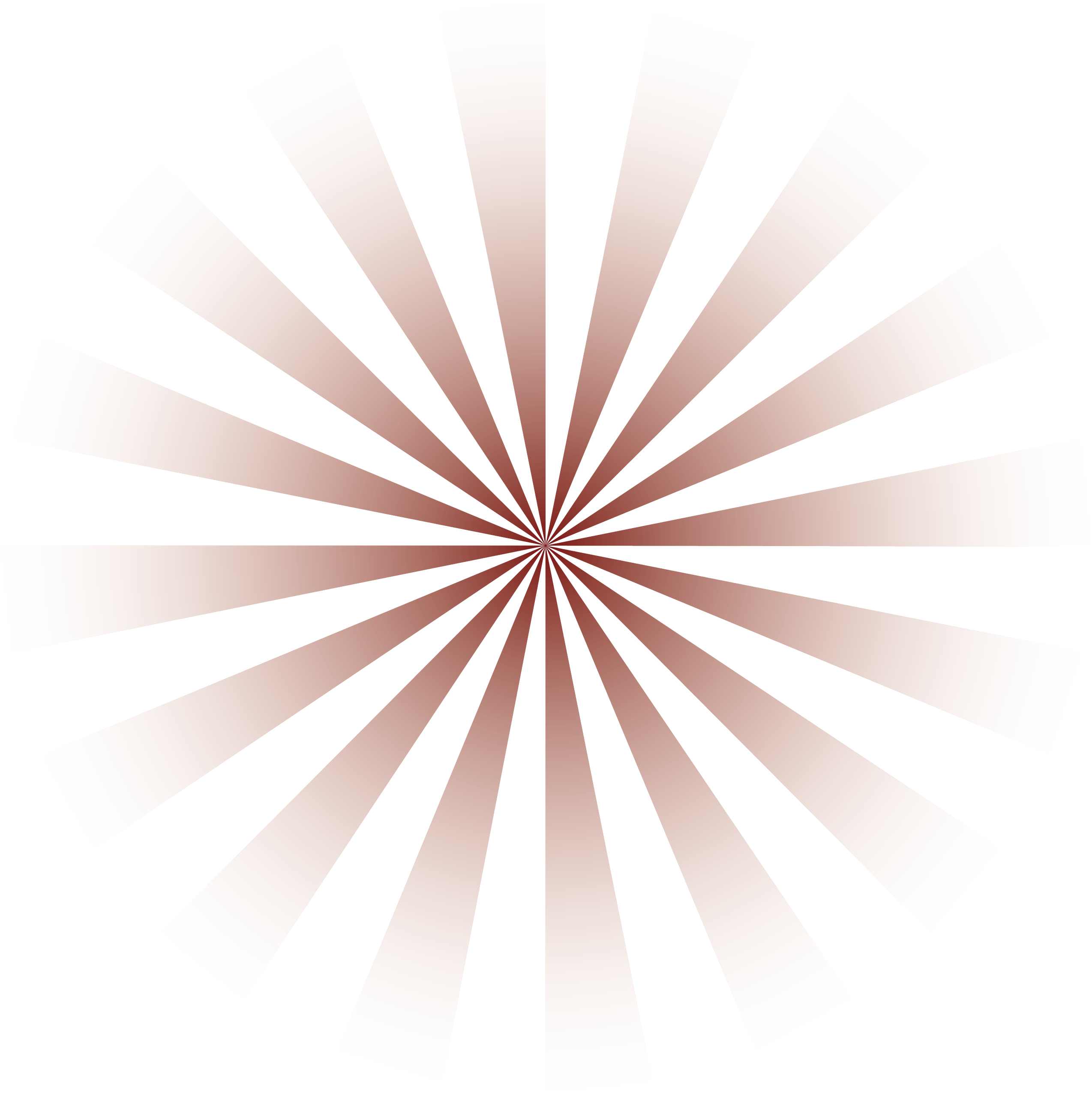 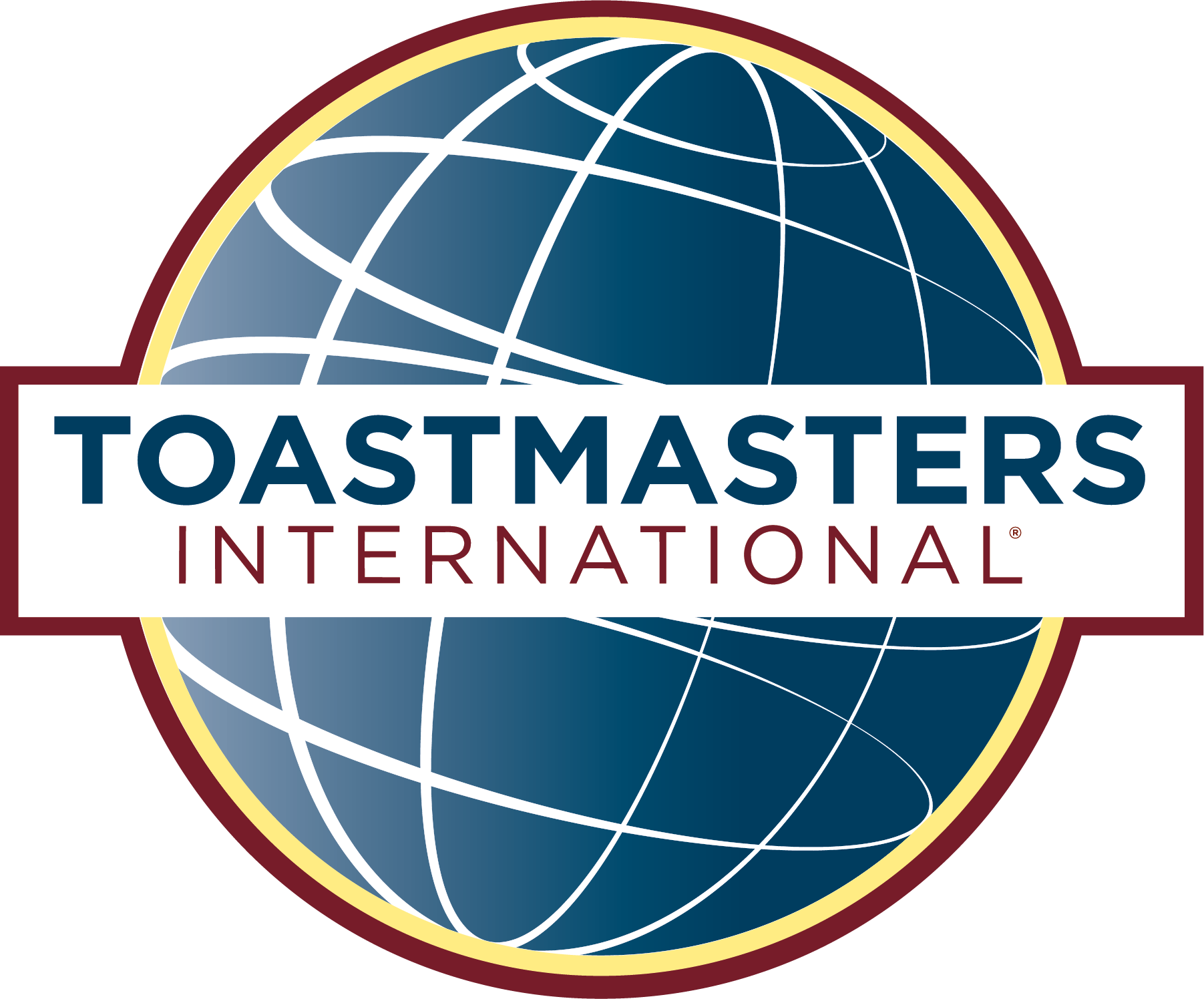 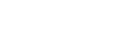 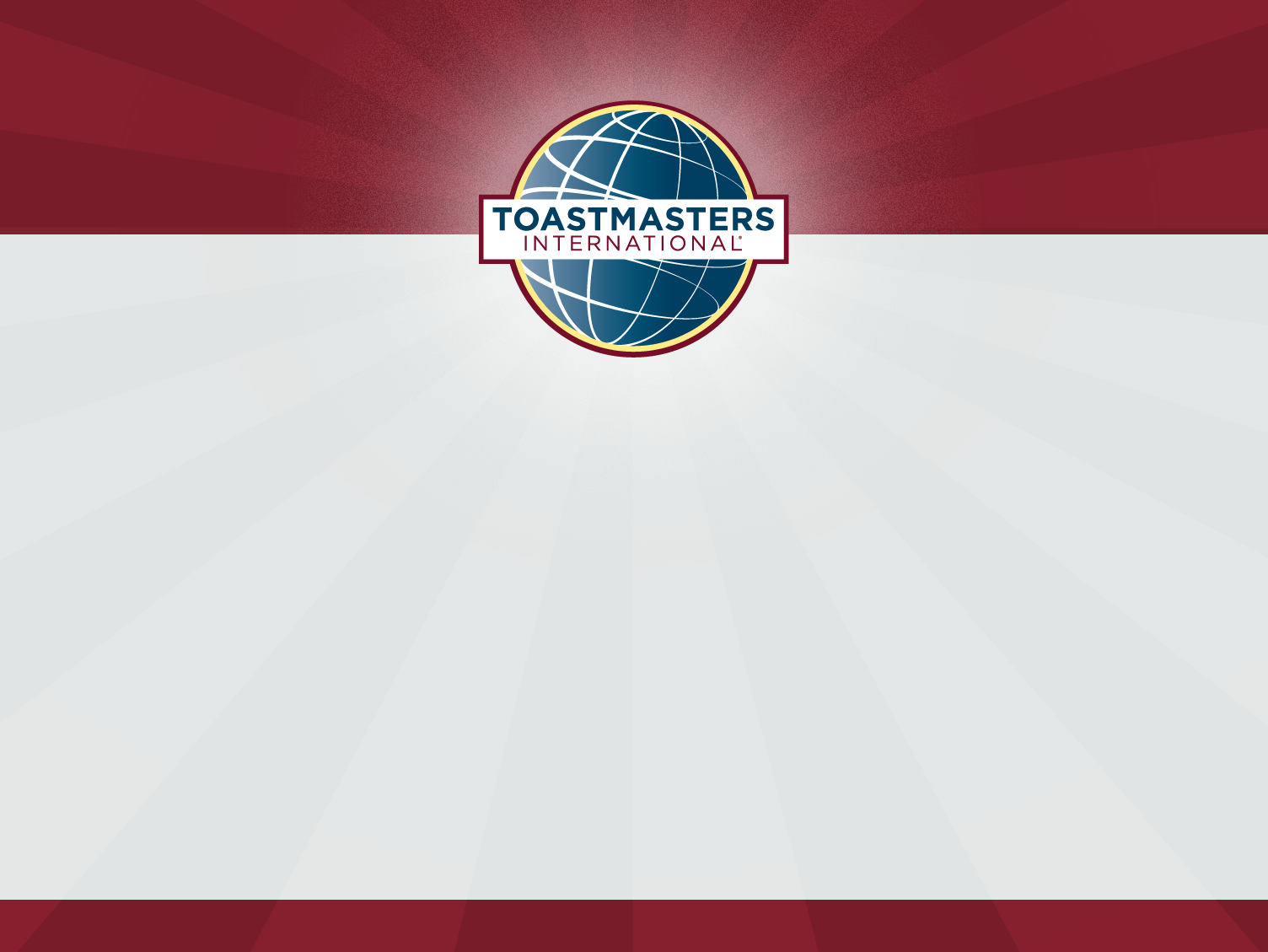 District Executive Committee Meeting
Club Growth Strategies
Tay Tiam Teang DTM
District 80 Club Growth Strategies
Club Growth Director
Responsible for all aspects of marketing, club-building and club-retention efforts within the district.
Supports challenged clubs and helps them to become Distinguished.
District 80 Club Growth Strategies
Club Growth Committee
Club Extension:
Peter Lee
Desmond Wong
Harikrishnan Muthusamy
Speechcraft:
Tan Kwan Hong
Club Growth Liaison:
Assistant Division Directors (Club Growth)
Club Retention:
Fernando Young
Lim Meng Khing
Or Chew Yan
Club Growth Director:
Tay Tiam Teang
District 80 Club Growth Strategies
District Goals Alignment
Qualify for Distinguished District Program
Submit Division and Area Director Training Report to TIHQ by 30/09/2015 with 85% of division and area directors trained
Submit the District Success Plan to TIHQ by 30/09/2015
President’s Distinguished District
08% net membership payments growth
08% net club growth
50% of the district’s club base attain Distinguished
10%
10%
70%
By 31 May 2016
District 80 Club Growth Strategies
Club Growth Goals
Exceed President’s Distinguished District goals
10% net club growth
10% net membership payments growth
100% Area Director’s Club Visit Report submission
District 80 Club Growth Strategies
Club Growth Strategies
10% net club growth
“Club Sponsoring & Mentoring” workshop
“Club Coaching” workshop
“Let’s Party…..” campaign
New corporate clubs and community clubs
Bilingual clubs
Recognition and incentives for individuals, area and division
District 80 Club Growth Strategies
Club Growth Strategies
10% net membership payments growth
Speechcraft campaign
Riding on Smedley Award, Talk-up Toastmasters Award, Beat-the-Clock Award
Recognition and incentives for area and division
District 80 Club Growth Strategies
Club Growth Strategies
100% Area Director’s Club Visit Report submission
Recognition and incentives for area and division
Closing
“The beginning is the most important part of the work.”
Plato, The Republic